WORK EXPERIENCE
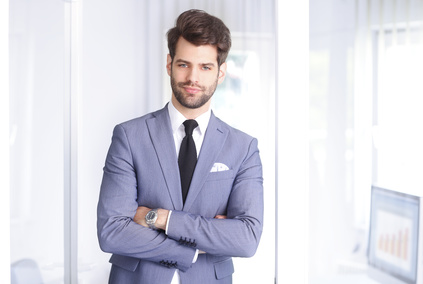 1
2
MATHIAS DELAVINE
Job title
3
PROFILE
4
EDUCATION
1
CONTACT
2
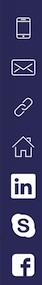 000 111 333
PERSONAL SKILLS
name@mail.com
website.com
12 Street Name, New York
linkedin.com/name
PROFESSIONAL SKILLS
skype/name
facebook.com/name